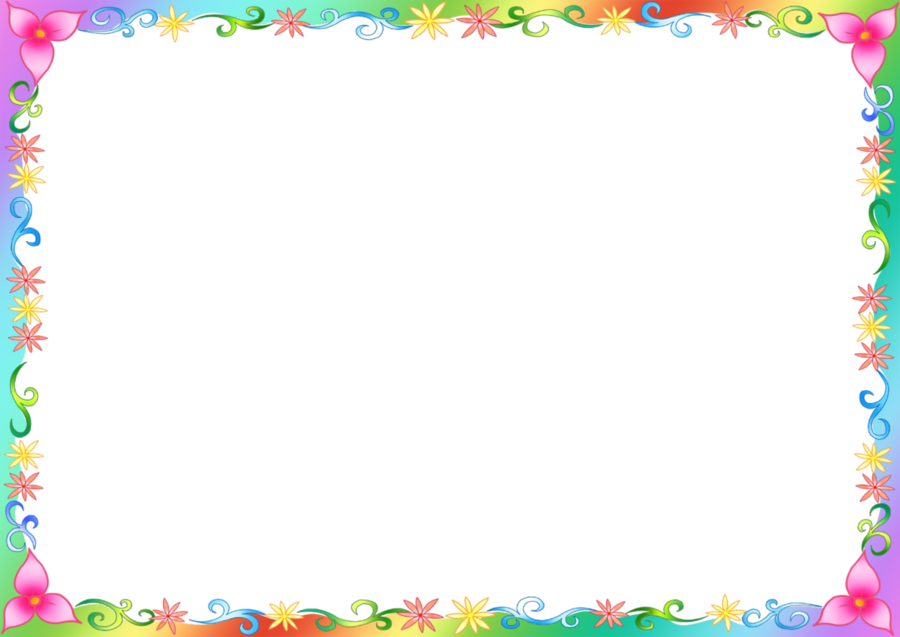 Viacslabičné slová
2.ročník
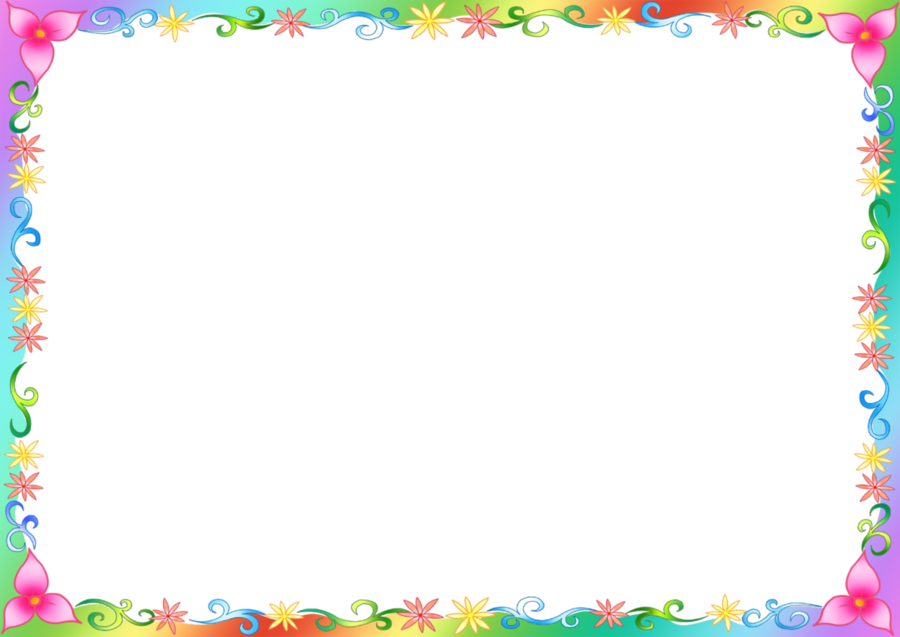 ČO UŽ VIEME?
Naša reč sa skladá z viet. Každá veta vyjadruje jednu alebo viac myšlienok.   Veta sa skladá zo slov. Každé slovo píšeme osobitne. Slová sa skladajú zo slabík. V mäkkých slabikách de, te, ne, le, di, ti, ni, li nepíšeme mäkčeň. Slabiky sa skladajú z hlások. Hláska je najmenšia časť reči.  Napísaná hláska je písmeno.
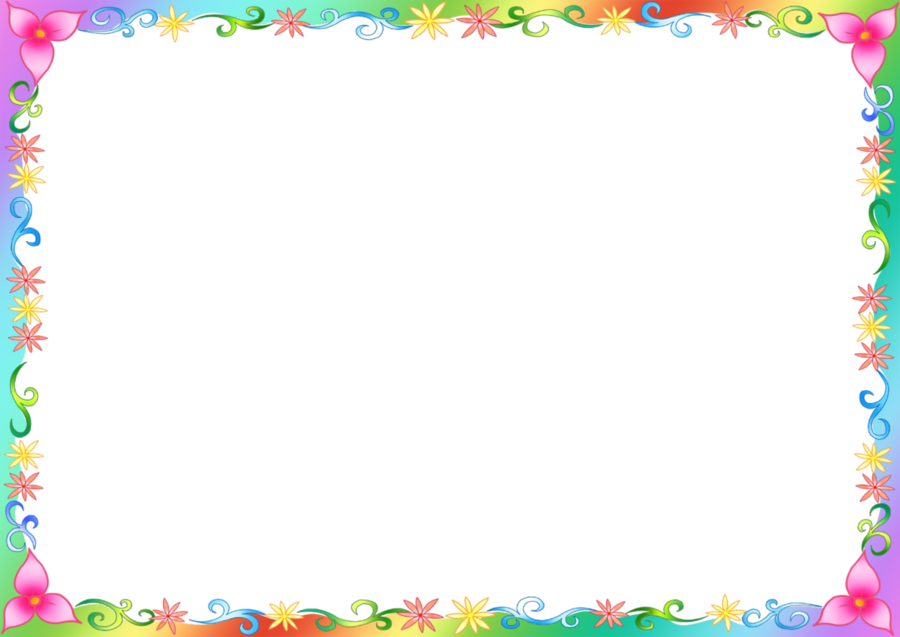 ČO SA NAUČÍME?
Viacslabičné slová sa skladajú                          z najmenej  dvoch slabík.
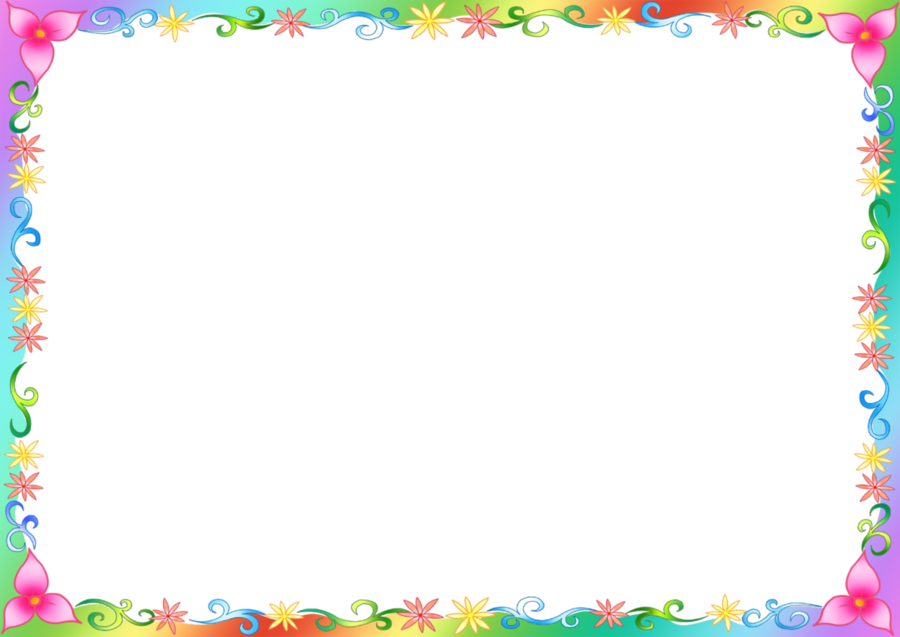 Viacslabičné slová sa skladajú :
      
1) z 2 slabík = dvojslabičné  ( MA - MA)

2) z 3 slabík =  trojslabičné ( BA – BIČ –KA)

zo 4 slabík = štvorslabičné 
                                ( NO – HA – VI – CE)
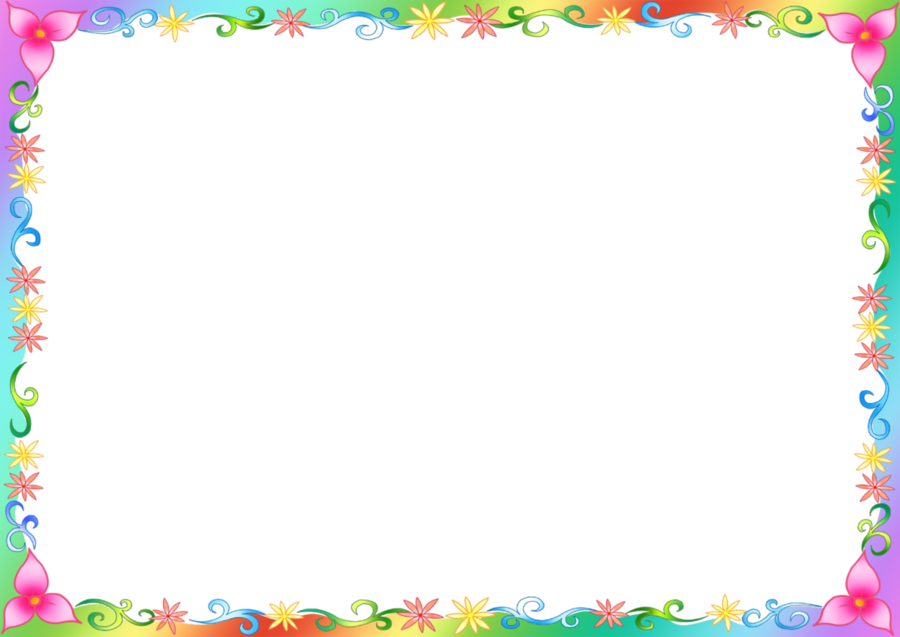 Vyhľadaj  slová, ktoré sú dvojslabičné.
výkres
cvičky
pero
matematika
čítanka
fixky
guma
písanka
farbičky
zošit
zmizík
výchova
slovenčina
úbor
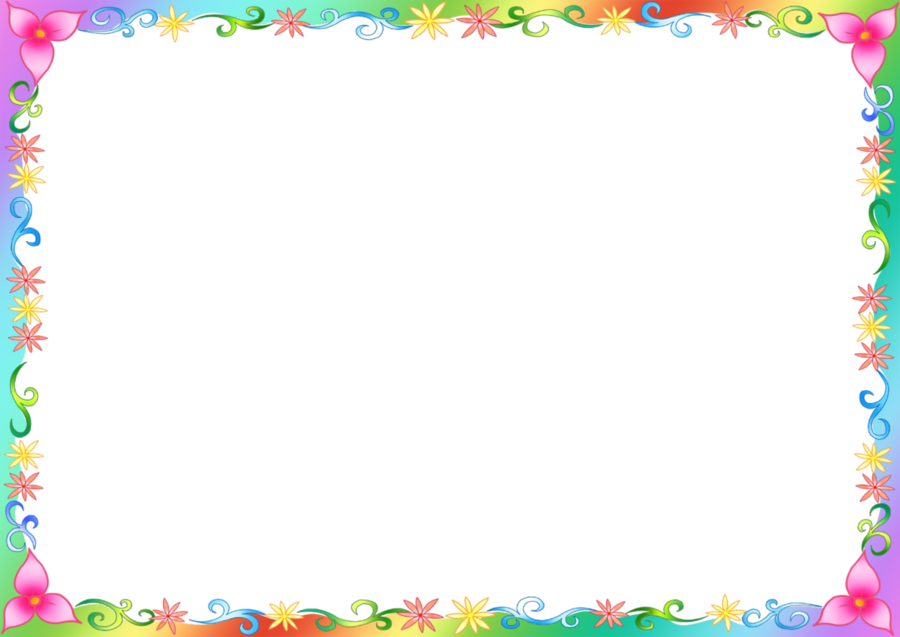 Vyhľadaj  len slová, ktoré sú trojslabičné.
pomaranč
citróny
banány
avokádo
mandarínka
jahoda
jablko
slivka
mango
marhuľa
broskyňa
hruška
egreš
malina
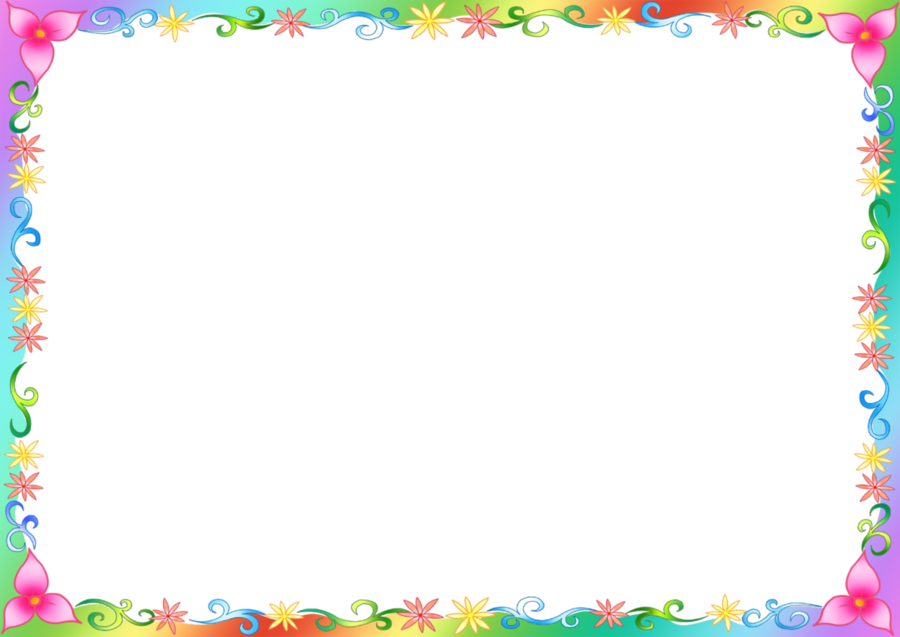 Čítanie:
 Prečítaj si v Čítanke texty na strane 86 a 87. 
                                                              
          Na strane 87, si nájdi vyčítanku, ktorá sa ti páči a nauč sa ju naspamäť.
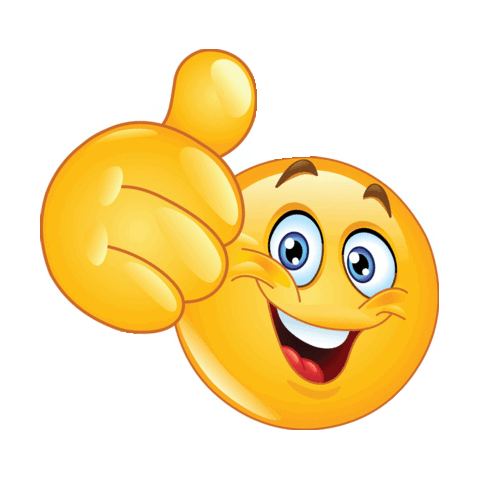